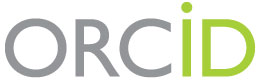 The                        experience  at Victoria University of Wellington
Matt Plummer and Katie Wilson
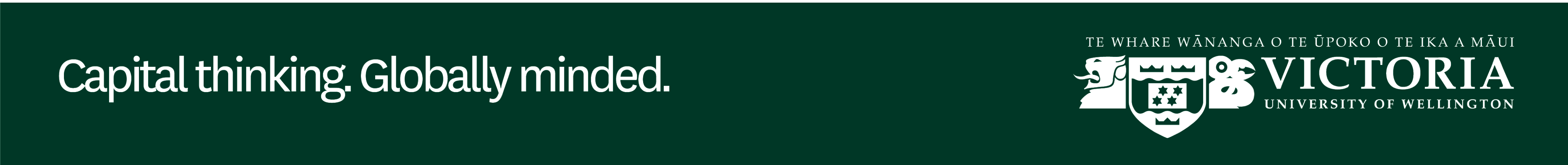 Victoria at a glance
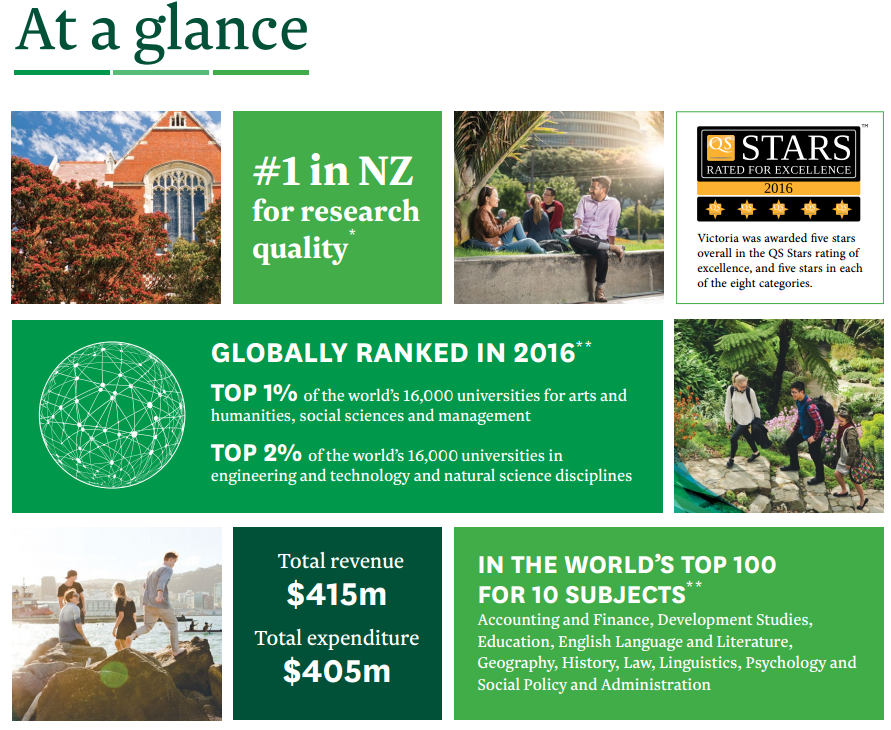 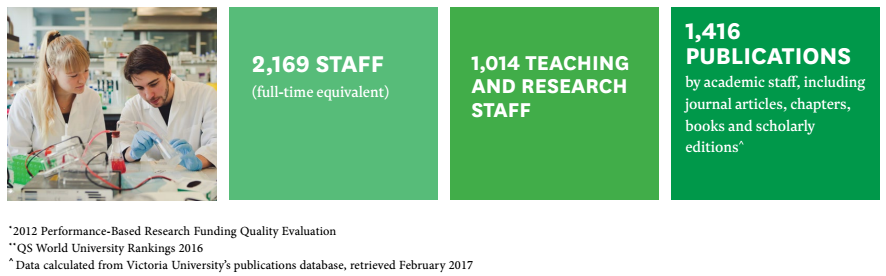 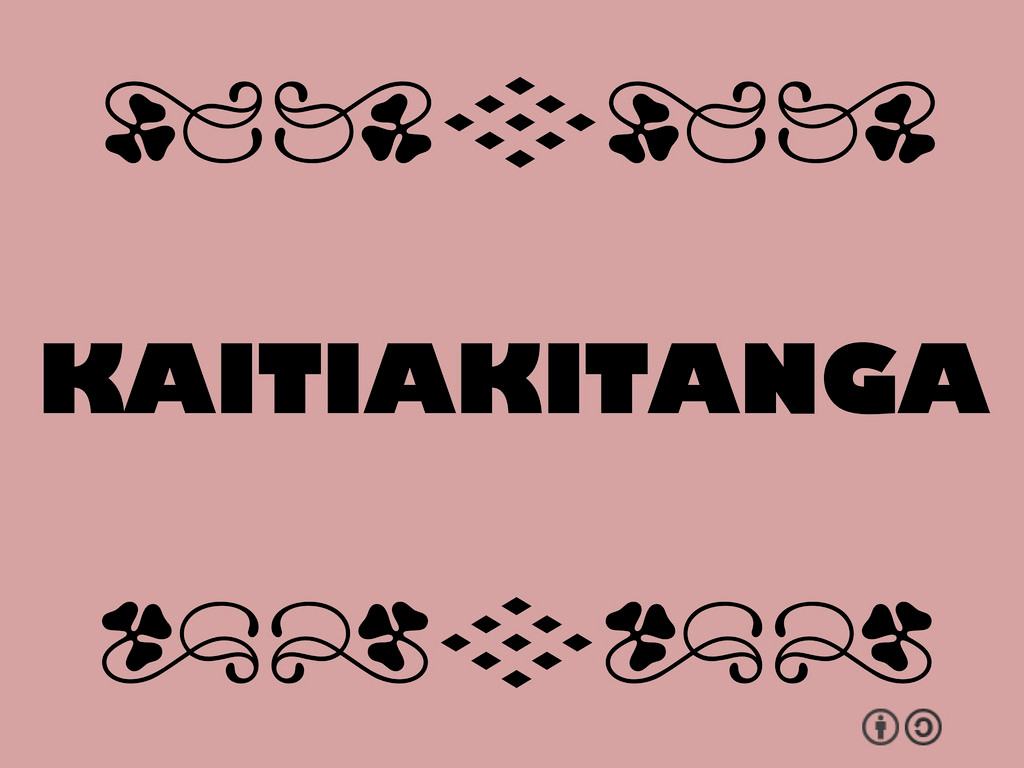 CC BY-SA 2.0 Ron Mader, colours altered from original
ORCiD communications plan
VC Column in Victoria News
Victoria News stories
Website
Subject librarians 
Faculty, PG newsletters
Stand at ResBaz
Digital displays
Digital display text
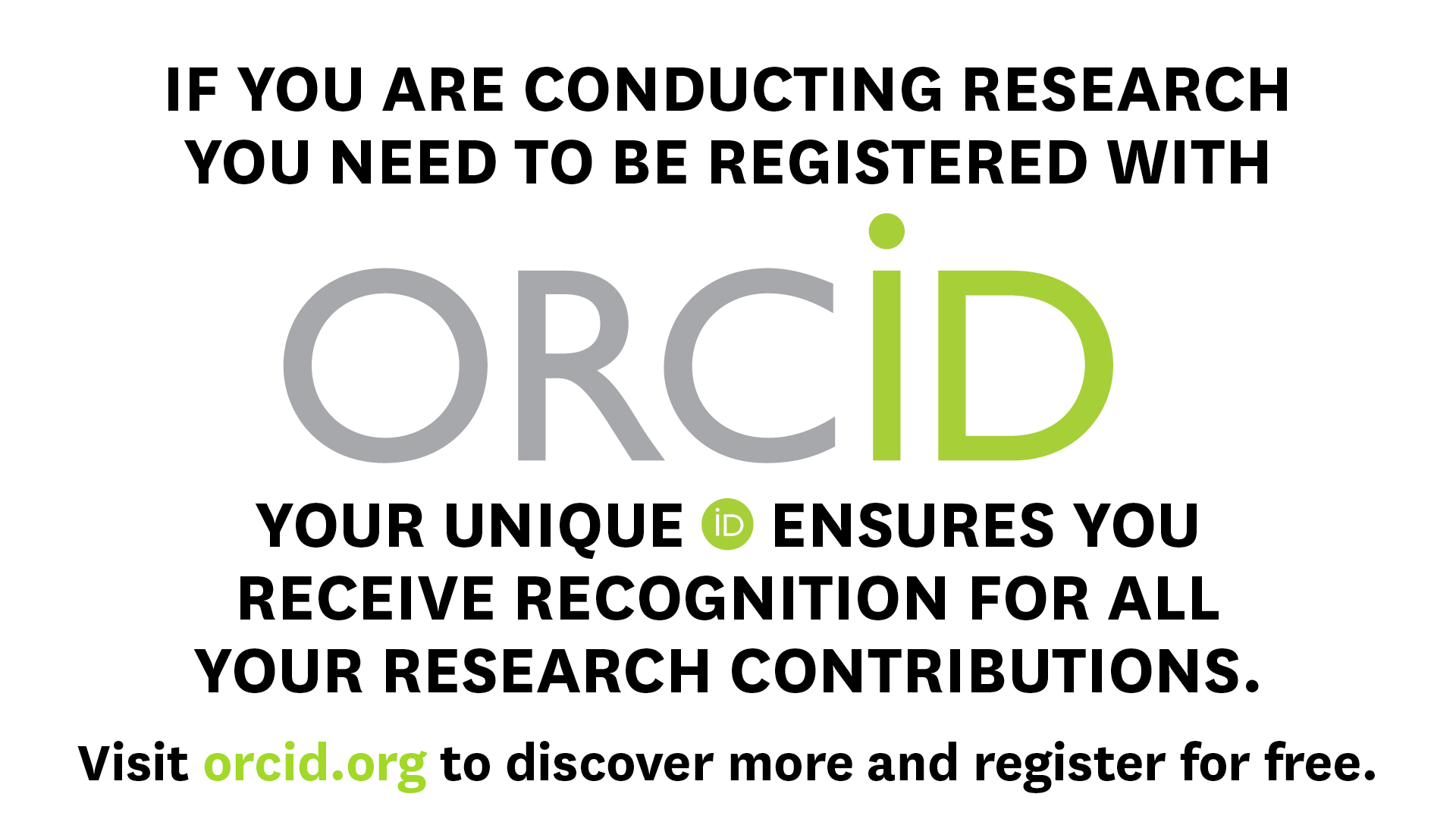 What we’ve done
Integrated ORCID into Elements
Embedded ORCID in metrics, PBRF workshops 
Individual consultations
Ongoing articles in VicNews
Set up orcid@vuw.ac.nz email
ORCID popups in public spaces
Steady increase in registrations
Challenges
Communicating the benefits of ORCID iDs
Motivating all researchers to create & populate an ORCID iD
Positioning ORCID within the research environment
ORCID iD –> Elements -> Altmetric
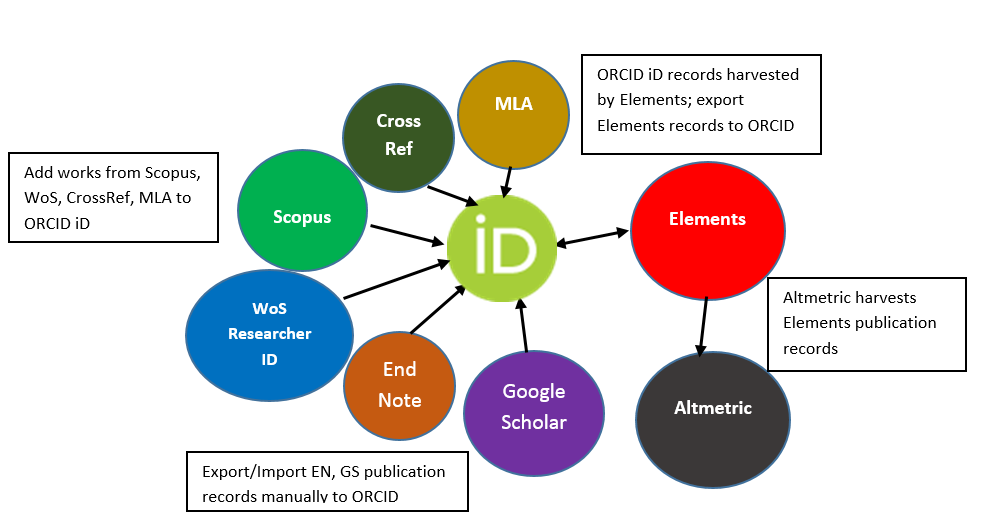 Where to next?
Leveraging benefits of Consortium membership, and the New Zealand Orcid Hub, to offer added value to researchers
Further integrations investigated ( eg HR, Finance, Grants Management)
In the meantime, promote utilisation without these integrations (Non-tuakiri option)
Targeted communication – from IT architects to humanities academics and everyone inbetween
Strengthen steering group processes for support, promotion and governance
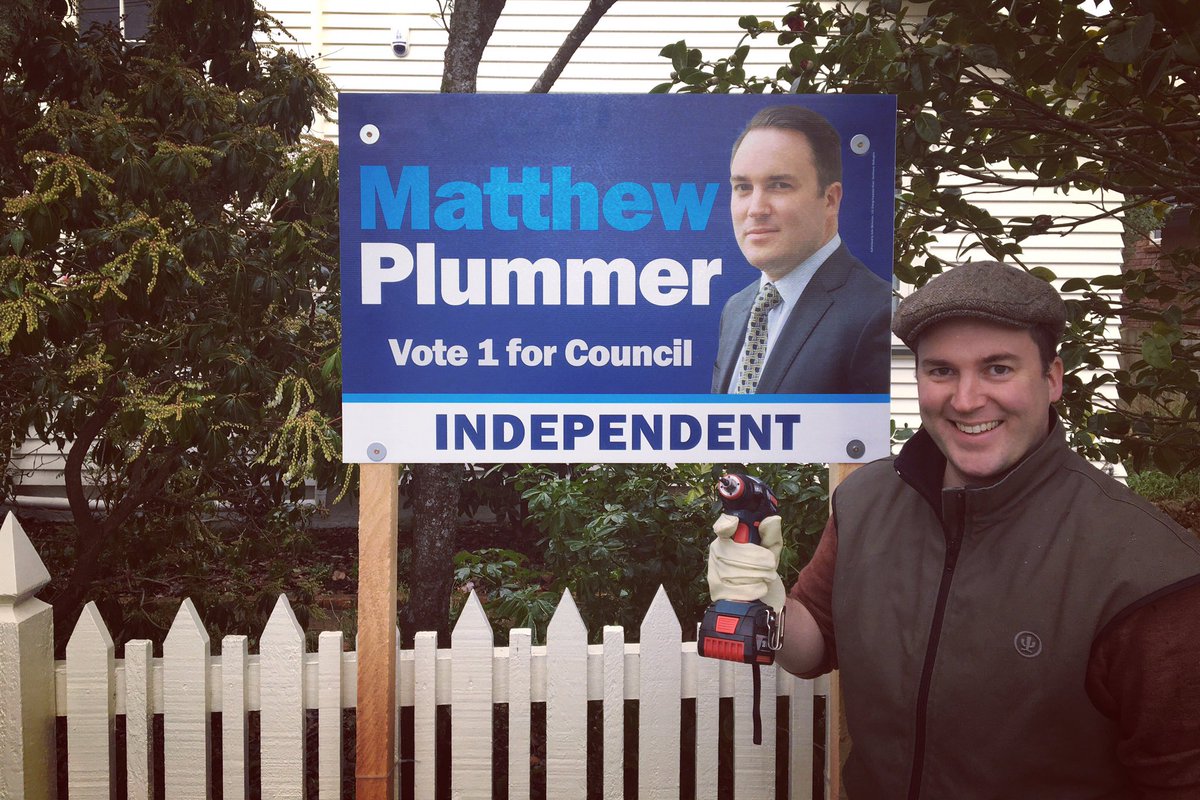